Konsep pertumbuhan dan perkembangan BBL, bayi, balita & anak prasekolah
St. Hasriani
Materi
01
02
03
04
Konsep pertumbuhan & perkembangan
Sejarah Psikologi perkembangan
Faktor yang mempengaruhi pertumbuhan & perkembangan BBL, Bayi & apras
Periode perkembangan
Pengantar
Anak  individu yang unik
Tumbuh kembang  dua peristiwa penting yg sifatnya berbeda   saling berkaitan & sulit dipisahkan  pertumbuhan & perkembangan
Sejarah Psikologi Perkembangan
Pandangan tersebut keliru
Anak dianggap  miniatur orang dewasa,  perlakuan terhadap anak sebagaimana perlakuan terhadap orang dewasa.
Sejarah psikologi perkembangan   para ahli mulai berpikir tentang hakikat anak
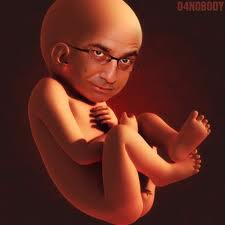 Tokoh-Tokoh Perintis Psikologi Perkembangan
JOHAN AMOS COMENIUS (1592-1671)  Seorang ahli pendidikan  Ceko   anak bukan miniatur orang dewasa. Buku  Didactica Magna  agar pembelajaran dapat menarik perhatian anak o/ krn itu pembelajaran harus diperagakan agar anak2 dapat mengamati, menyelidiki, & mengalaminya sendiri
1
JEAN JAQUES ROUSSEAU (1712-1671)  Pemikir dari Perancis. Buku  Emile Ou l’education,  segala-galanya baik ketika datang dari tangan Sang Pencipta, & segala-galanya memburuk dalam tangan manusia   pada dasarnya kodrat anak baik, namun apa yg baik tersebut dapat menjadi buruk karena kesalahan manusia. Untuk mencegah terjadinya hal-hal yang buruk dalam  mendidik anak, maka pendidik hendaknya membekali diri  dengan pengetahuan tentang segi kejiwaan anak.
2
J.P. PESTALOZZI (1746-1827)  Pendidik dari Swiss yang sangat memperhatikan kehidupan anak-anak. Ia menganjurkan agar pendidikan u/ anak disesuaikan dengan perkembangan jiwa anak. Proses pembelajaran untuk anak, hendaknya didasarkan pada pengalaman, dimulai dari tingkat paling mudah menuju pada tingkat yang lebih sulit.
3
Tokoh-Tokoh Perintis Psikologi Perkembangan
FRIDRICH FROBEL (1782-1852)  Pendidik dari Jerman. Tokoh yang mendirikan Kinder Garten (taman kanak-kanak) yang pertama di dunia.  Kinder Garten  merupakan lingkungan bagi anak-anak untuk bermain, bernyanyi, dan mengerjakan tugas-tugas secara bersama
4
DIETRICH TIEDEMAN  Seorang ahli dari Jerman, memperjuangkan agar psikologi anak diakui keberadaannya sebagaimana ilmu-ilmu lain yang telah diakui. Tahun 1987  mempublikasikan hasil penelitian tentang perkembangan anaknya
5
WILHELM PREYER  seorang ahli dari Jerman yg juga melakukan penelitian. Selama 3 tahun mempelajari perkembangan motorik, bahasa, ingatan, dan kemauan anaknya dgn observasi dan eksperimen. Buku  DIE SEELE DES KINDES (1882)  menjadi bahan yang berharga bagi perkembangan psikologi anak, sehingga pada akhir abad ke-19  awal abad ke-20 psikologi anak berkembang dengan pesat. Berkat jasanya, masyarakat ilmuwan menyatakan bahwa Preyer merupakan Bapak Psikologi Anak.
6
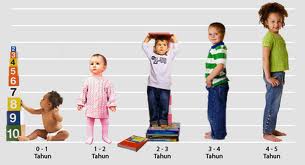 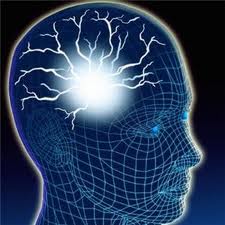 “Apa itu PERTUMBUHAN & PERKEMBANGAN ???”
Pertumbuhan (growth)
Perkembangan (dvelopment)
Bertambahnya struktur & fungsi tubuh yg lebih kompleks dalam kemampuan gerak kasar, gerak halus, bahasa, sosialisasi dan kemandirian
Bertambahnya ukuran & jumlah sel serta jaringan intraseluler  bertambahnya ukuran fisik &struktur tubuh sebagian atau keseluruhan  dapat diukur dengan satuan panjang & berat
Ciri-Ciri Tumbuh Kembang Anak
Pertumbuhan & perkembangan pada tahap awal menentukan perkembangan selanjutnya
Pertumbuhan & perkembangan mempunyai kecepatan yg berbeda
Perkembangan berkorelasi dengan pertumbuhan
Perkembangan mempunyai pola yang tetap
Perkembangan memiliki tahap yg berurutan
Perkembangan menimbulkan perubahan
Pertumbuhan berlangsung cepat  perkembangan terjadi peningkatan mental, memori, daya nalar, dll
Perkembangan terjadi lebih dahuku didaerah kepala  kearah anggota tubuh.Perkembangan terjadi lebih dahulu pada gerak kasar  gerak halus.
Tahap perkembangan anak mengikuti pola yg teratur & berurutan
Setiap anak tidak akan bisa melewati satu tahao perkembangan sebelum ia melewati tahap sebelumnya. Perkembangan awal  masa kritis
Pertumbuhan & perkembangan memiliki kecepatan berbeda  pertumbuhan fisik maupun perkembangan fungsi organ
Setiap pertumbuhan disertai dengan perubahan fungsi
Faktor yang mempengaruhi pertumbuhan & perkembangan Bayi, balita & apras
Aspek-Aspek Perkembangan yang Dipantau
A
Motorik Kasar/ Gerak Kasar
Kemampuan melakukan pergerakan & sikap tubuh yg melibatkan otot-otot besar
B
Motorik Halus/ Gerak Halus
C
Kemampuan melakukan gerakan yg melibatkan bagian tubuh tertentu & dilakukan oleh otot-otot kecil
Kemampuan bicara & Bahasa
D
Kemampuan memberkan respons  suara, berbicara, berkomunkasi, mengukuti perintah, dll
Sosialisasi dan Kemandirian
Kemampuan mandiri, bersosialisasi dan berinteraksi dgn limgkungannya
Periode Perkembangan
Masa Sebelum Lahir (Pranatal Period) : sejak kehamilan sampai bayi lahir, kira-kira 9 bulan 10 hari atau 280 hari.
Fase germinal/zygote  konsepsi  UK 2 minggu , Fase embrio  2 minggu  8 minggu & Fase fetal 8 minggu  40 mnggu/ kelahiran
Pertumbuhan yg sangat cepat & pembentukan organ
Asupan nutrsi sangat penting
Masalah kesehatan ibu  berdampak pada janin
Masa Sebelum Lahir (Pranatal Period) : sejak kehamilan sampai bayi lahir, kira-kira 9 bulan 10 hari atau 280 hari.
Pada masa ini terjadi beberapa kejadian penting:
Penurunan sifat bawaan mental psikologis anak;
Penentuan jenis kelamin anak;
Jumlah anak
Posisi anak dalam keluarga.
Masa Bayi baru lahir (New Born):  sejak lahir - kira-kira berumur 10 atau 15 hari.
Plateau stage  fase pemberhentian
keadaan suhu udara, menghisap dan menelan makanan/air susu
macam penyesuaian diri :
bernapas
membuang kotoran.
Terhentinya perkembangan
Masa perkembangan tersingkat
Ciri-ciri
New born
Awal perkembangan lebih lanjut
Masa penyesuaian diri u/ kelangsungan hidup/ perkembangan
Masa Bayi (Baby Hood): umur 2 minggu sampai umur 2 tahun.
Periode kritis
Ciri-ciri masa ini :
Masa pembentukan kehidupan yg sesungguhnya karena saat ini pola perilaku, sikap, ekspresi, emosi mulai terbentuk;
Bayi berkembang pesat baik fisik maupun psikologinya;
Dalam masa bayi selain meningkatkan individualitas juga terjadi sosialisasi;
Masa permulaan berkembangnya peran seks/jenis kelamin
Permulaan kreativitas.
Masa Kanak-kanak awal ( Early Childhood). Awal masa kanak-kanak : 2-6th.
Orang tua menyebutnya  usia sulit  terjadi kesulitan dalam mendidik anak, sebagian besar hidupnya dihabiskan untuk bermain-main.
Para pendidik  usia prasekolah
Pada masa-masa ini para psikolog menyebut mereka dengan sebutan usia prakelompok, usia penjelajah (eksplorasi), dan usia bertanya.
Masa intelektual
Masa timbulnya “sense of accomplishment”
Anak-anak siap u/ mendapatkan pendidikan di sekolah & perkembangan berpusat pada aspek intelek
Anak-anak siap u/ menerima tuntutan yg dapat timbul dari orang lain & melaksanakan/ menyelesaikan tuntutan
Masa Kanak-kanak Akhir (Later Childhood): 6-12 th
Masa Kanak-kanak Akhir (Later Childhood): 6-12 th
Pada usia ini, banyak anak menunjukan minat mereka terhadap seks.
Pada masa ini mereka lebih banyak dipengaruhi atau mengikuti teman-temannya dari pada orangtuanya sendiri.
Mereka sering memperbincangkan hal ini dengan teman-teman bermainnya, bahkan sesekali dengan orang dewasa.
Masa ini disebut juga oleh orang tua, usia tidak rapi
Mereka pun memiliki kemampuan untuk menirukan perilaku seks orang dewasa, baik karena melihat gambar
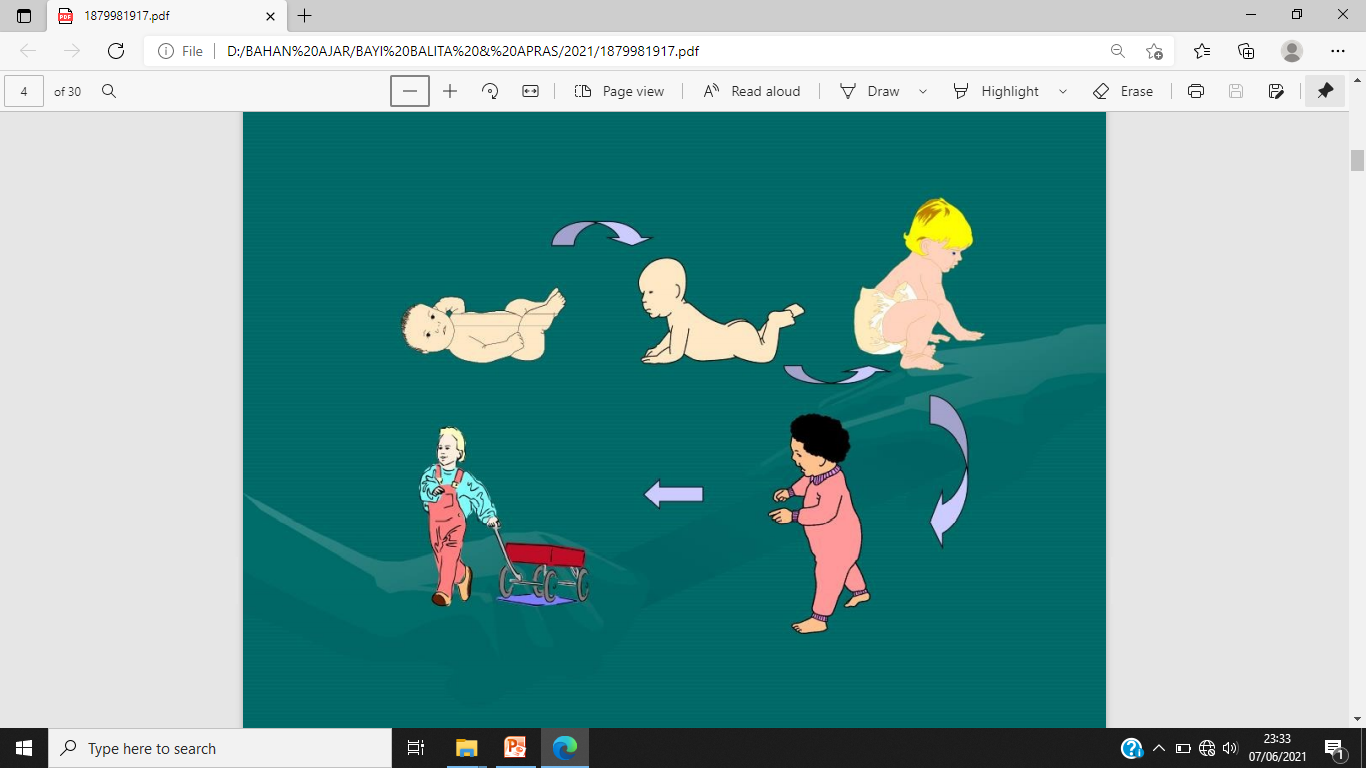 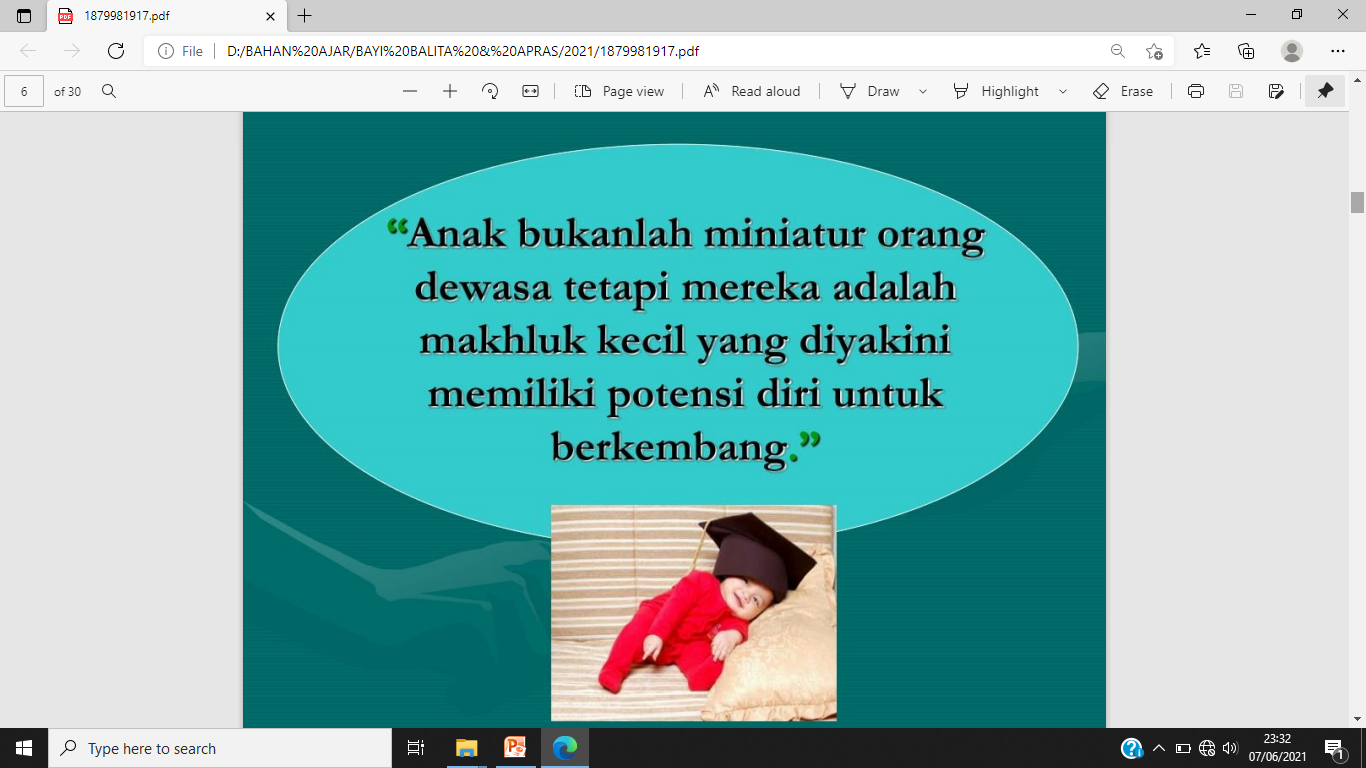 THANK YOU
WASSALAM…